Connect to channel flowand Resuspension
Yin-Yen Peng
Problem statement
Governing equation:
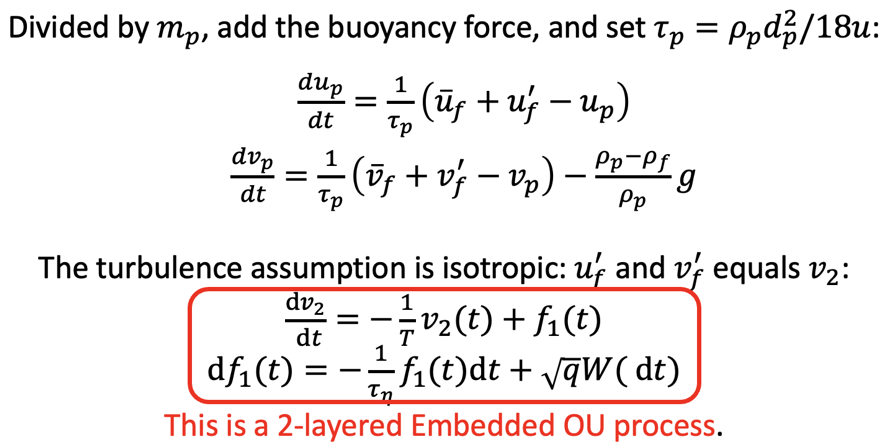 How do we verify our model?
We can use Experimental data and Two-phase flow simulation 
to verify our model, but neither of them has enough information that determine the layer-OU parameters.
I hope we can use another method to determine OU parameters
Introduction of Data
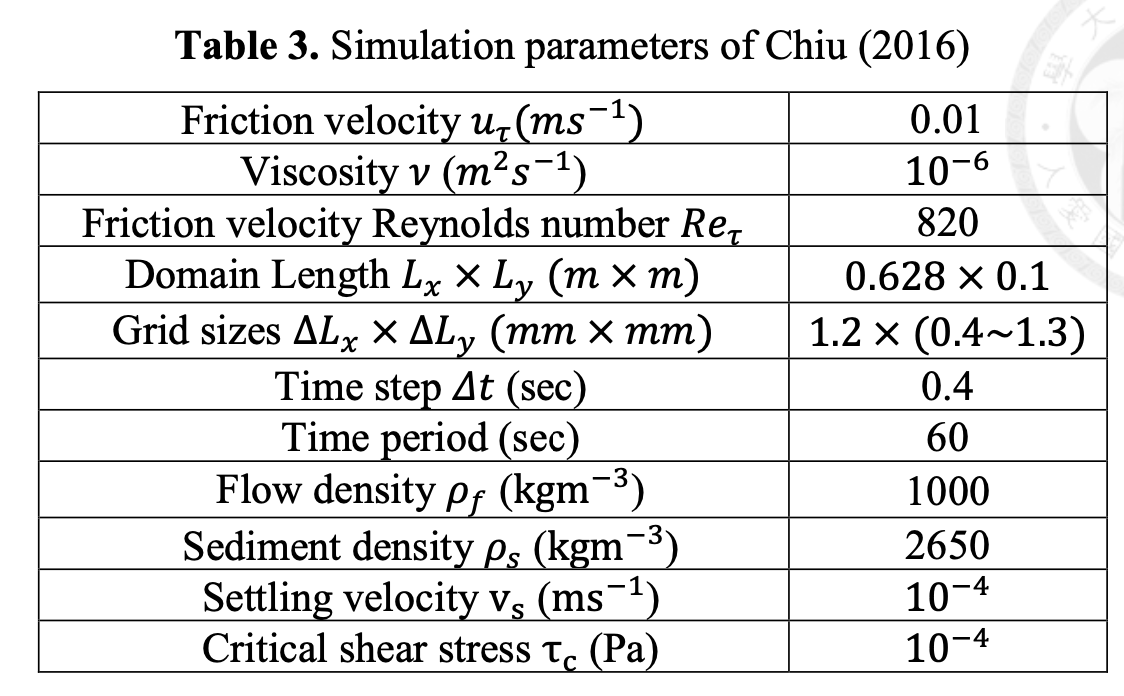 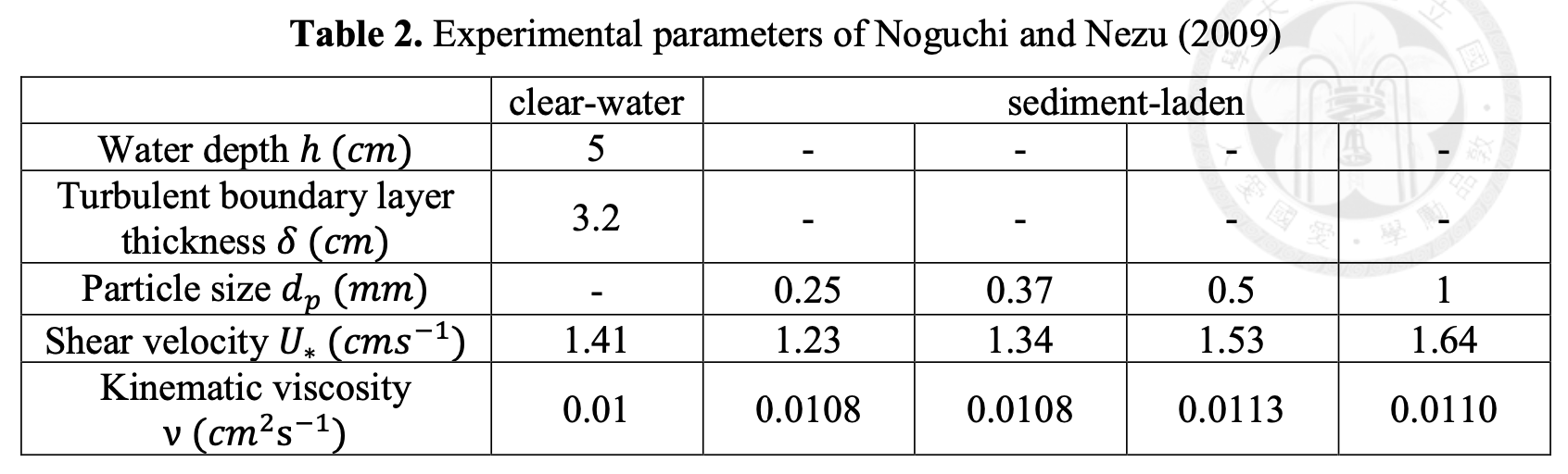 Function of TKE and Dissipation Rate (Shi-Wei Lin)
Dissipation rate
TKE
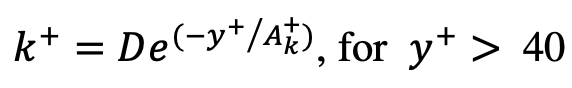 , for logarithmic region.
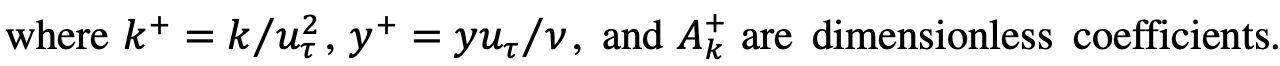 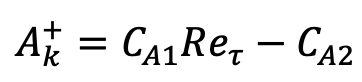 Absi (2011)
Regression to get all regions and connect to shear Re
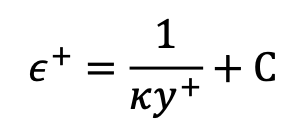 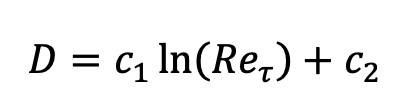 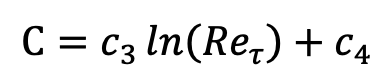 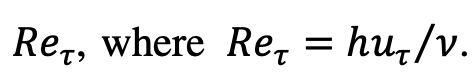 Both of them depend on vertical position and
[Speaker Notes: CA1=0.58, CA2=17     c1=0.3012, c2=2.2391
c3=0.0011, c4=-0.0098]
Methodology
Assumption: isotropic
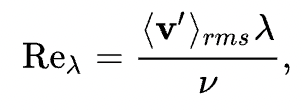 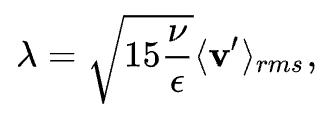 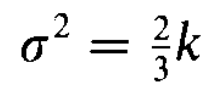 For isotropic:
Detail of the 2-layer OU process
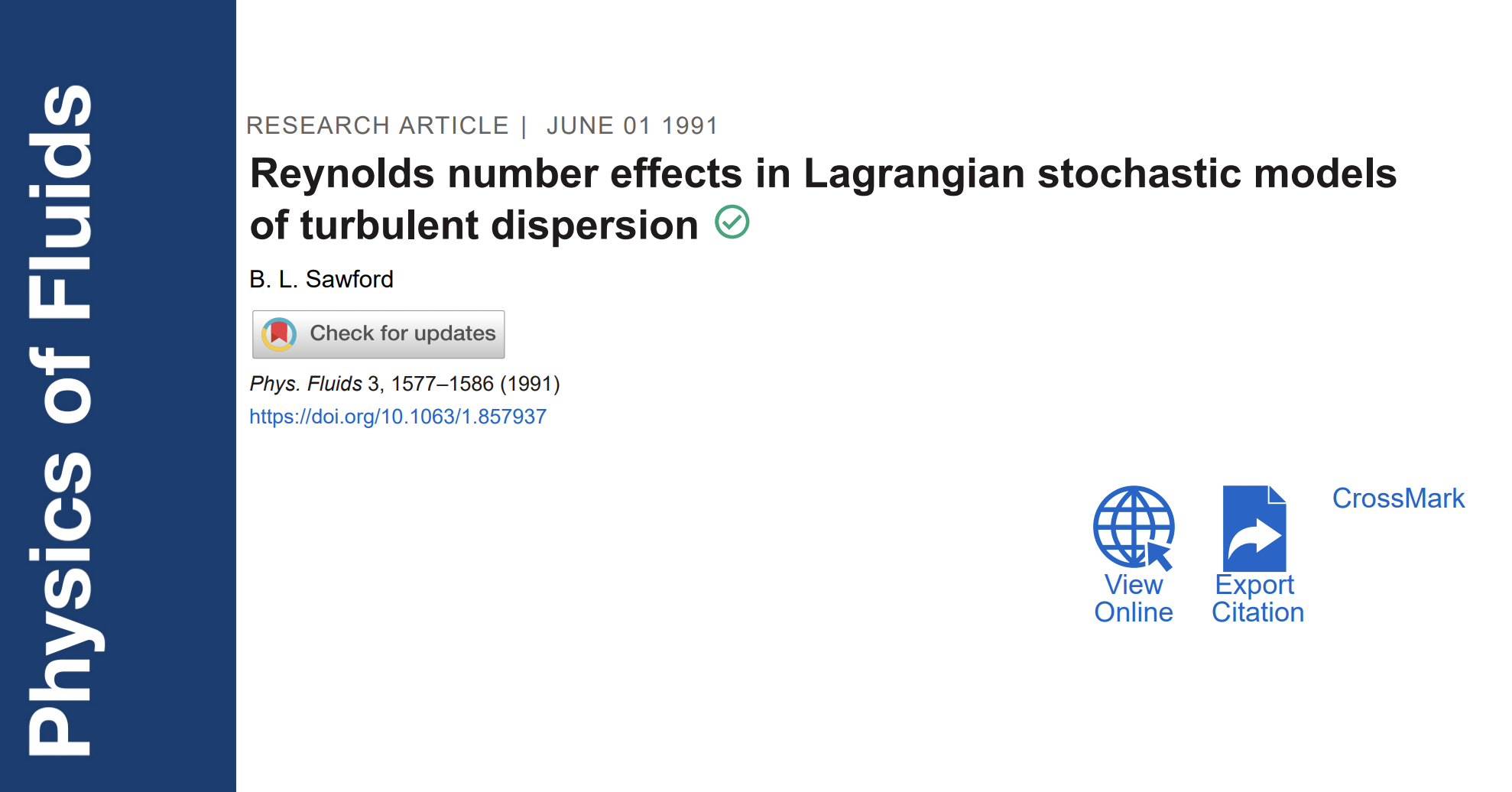 Stochastic models for Lagrangian position X, velocity U, and acceleration A
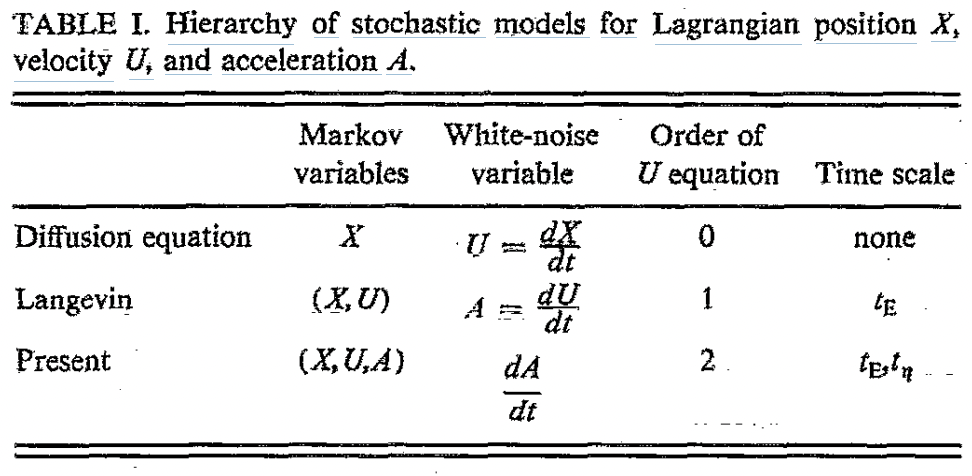 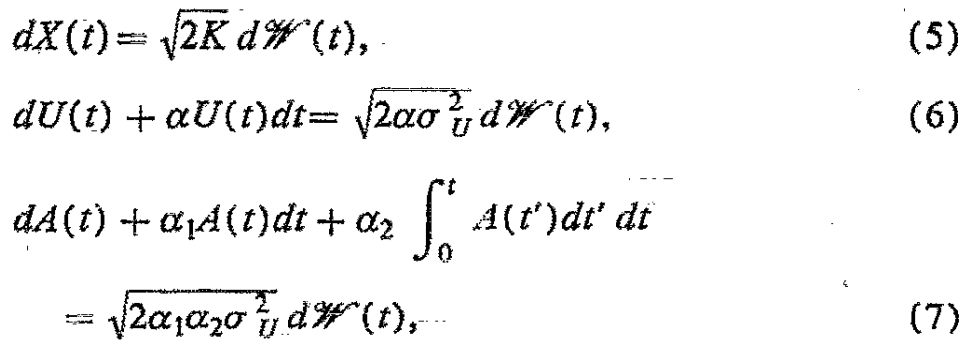 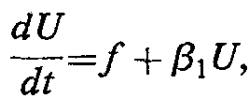 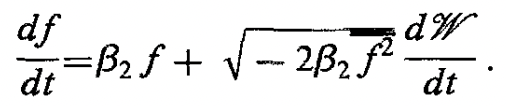 Equivalent to
2-layer OU
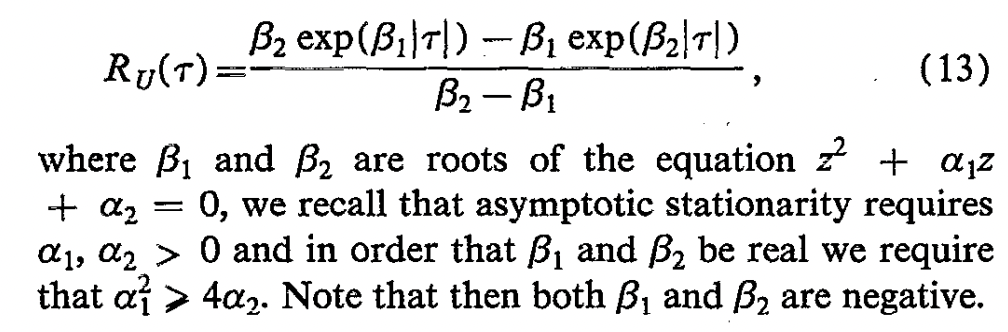 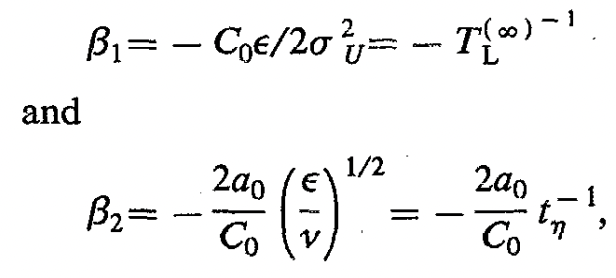 Lagrangian similarity theory in different regions
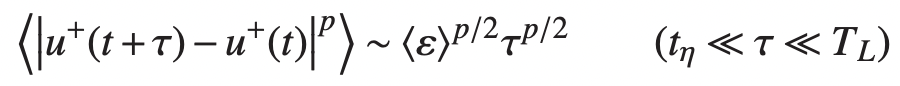 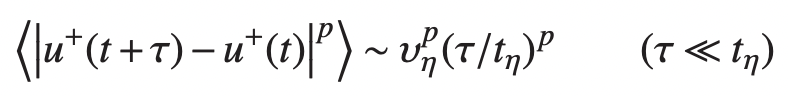 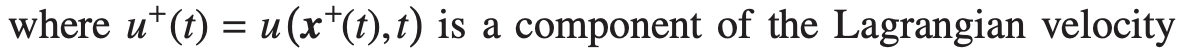 For p=2, we can get the famous form (2-order Lagrangian structure function):
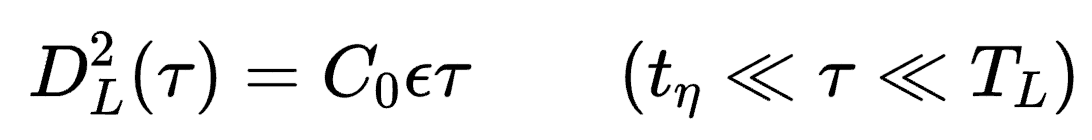 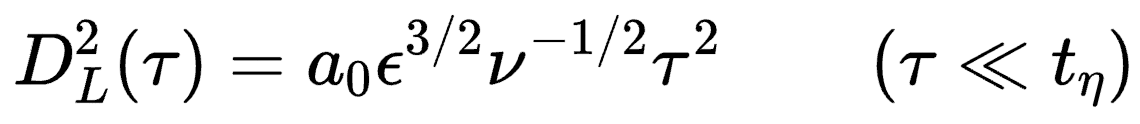 [Speaker Notes: Turbulent Lagrangian velocity statistics conditioned on extreme values of dissipation]
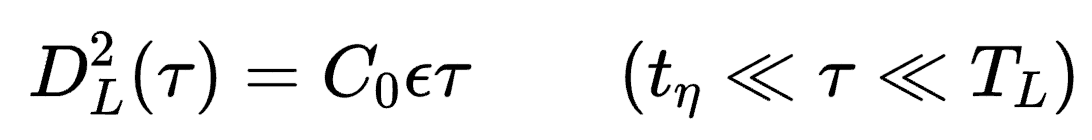 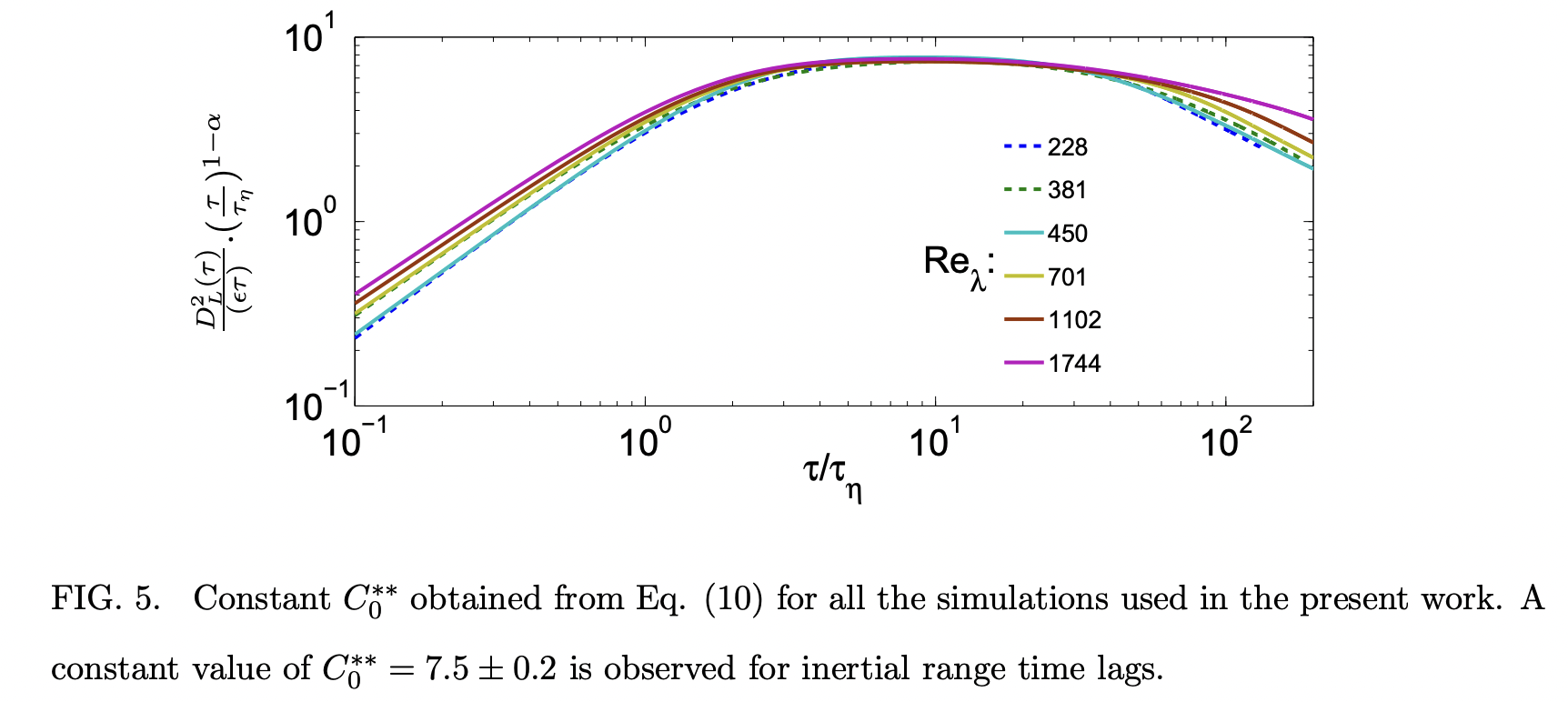 Because the Equation is linear in the dissipation rate, it is expected to be independent of intermittency corrections and therefore universal in nature.  Sawford (2011)
It has been difficult to settle this important issue because of the lack of available experimental and numerical data with sufficient accuracy at sufficiently high Reynolds numbers. Barjona (2017)
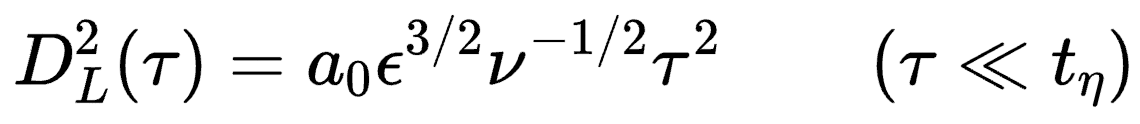 uncertainty reflects the difficulty in carrying out such measurements.
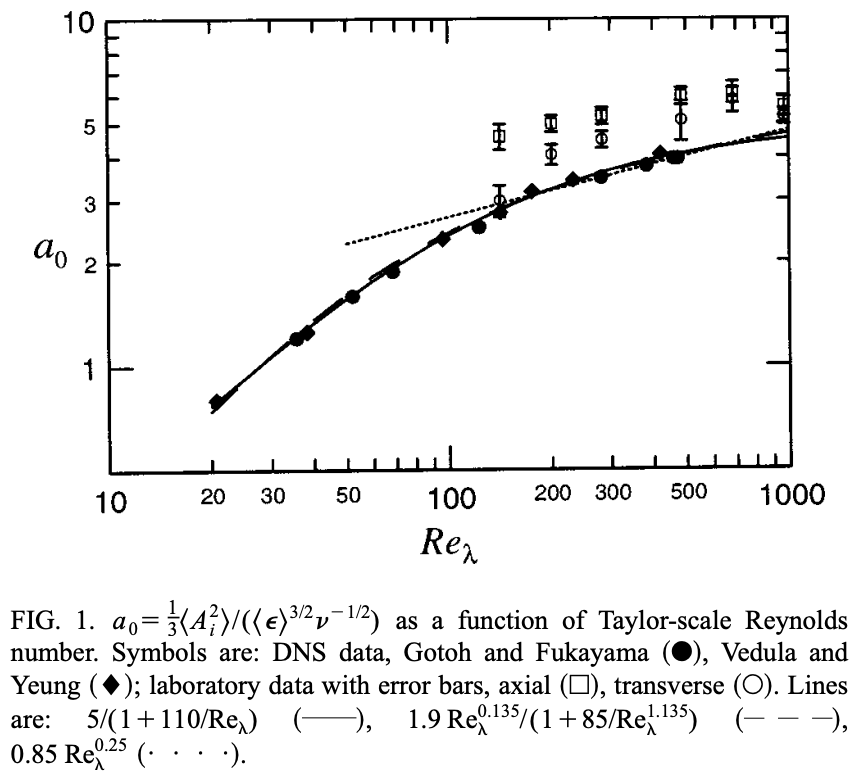 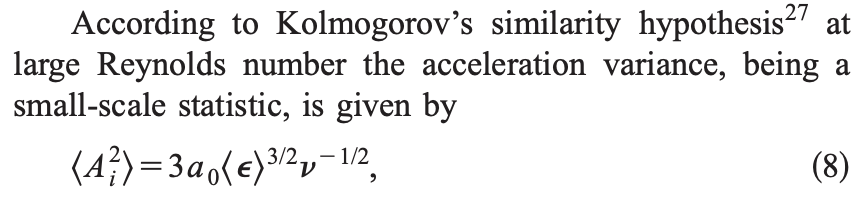 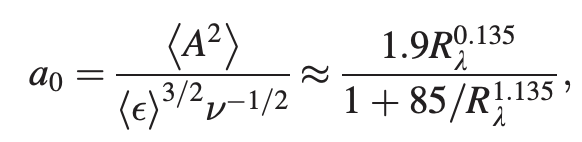 where the exponent on the Reynolds number reflects the influence of intermittency
Simulation
Resuspension
Cheng and Chiew (1998)
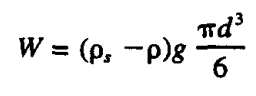 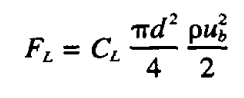 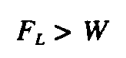 Force balance:
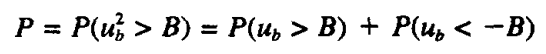 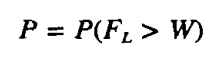 Probability:
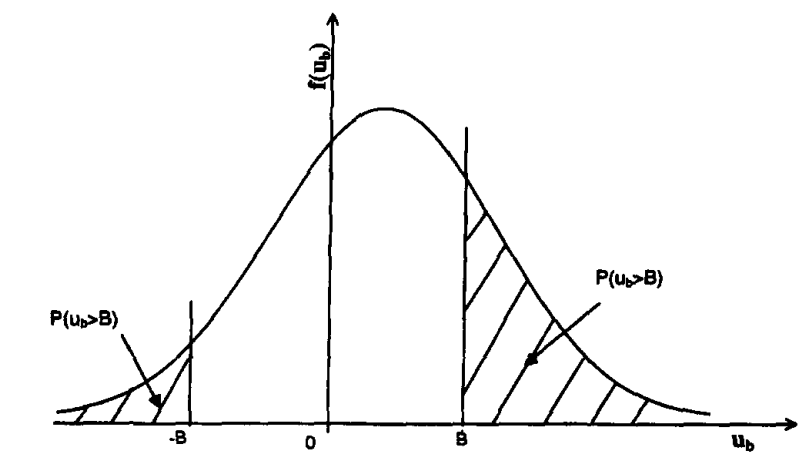 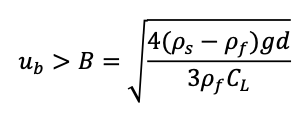 B is the threshold of resuspension of sediment particles:
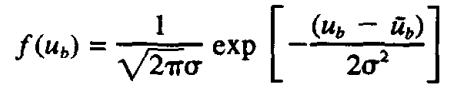 Assume velocity is a normal distribution:
Resuspension
Wu and Lin (2002)
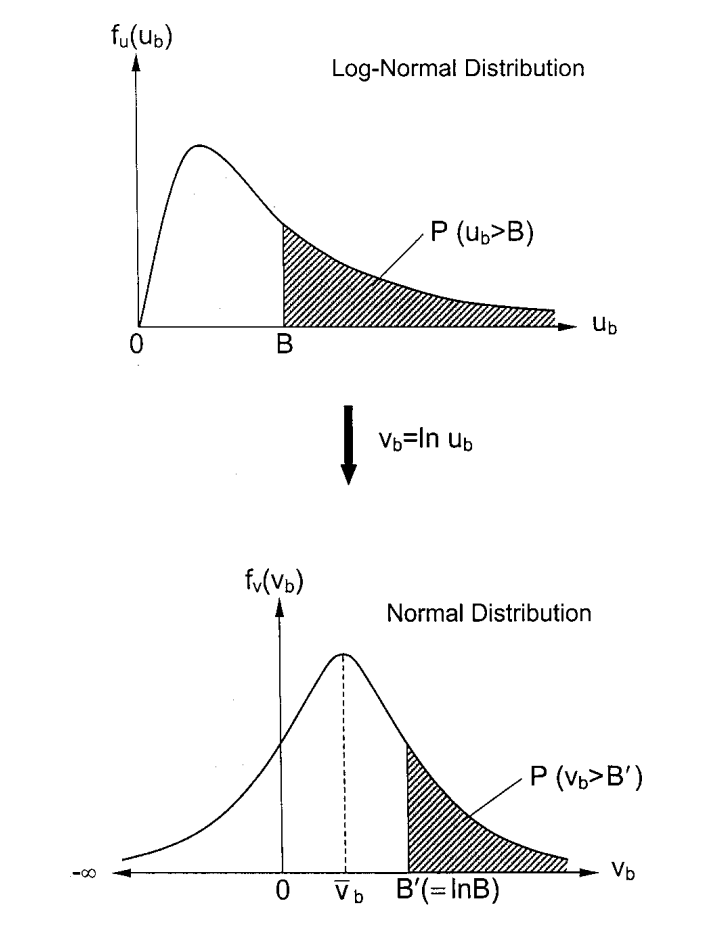 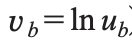 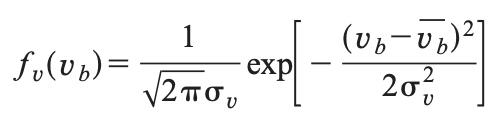 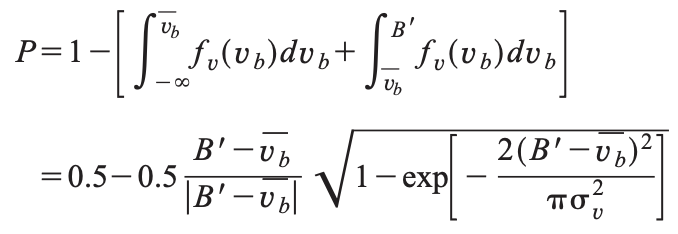 Resuspension
Wu and Chou (2003)
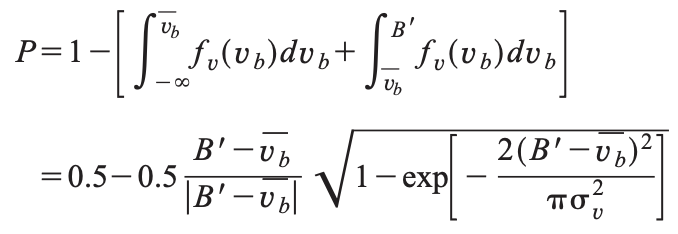 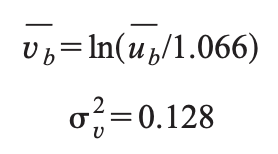 Consider different bed:
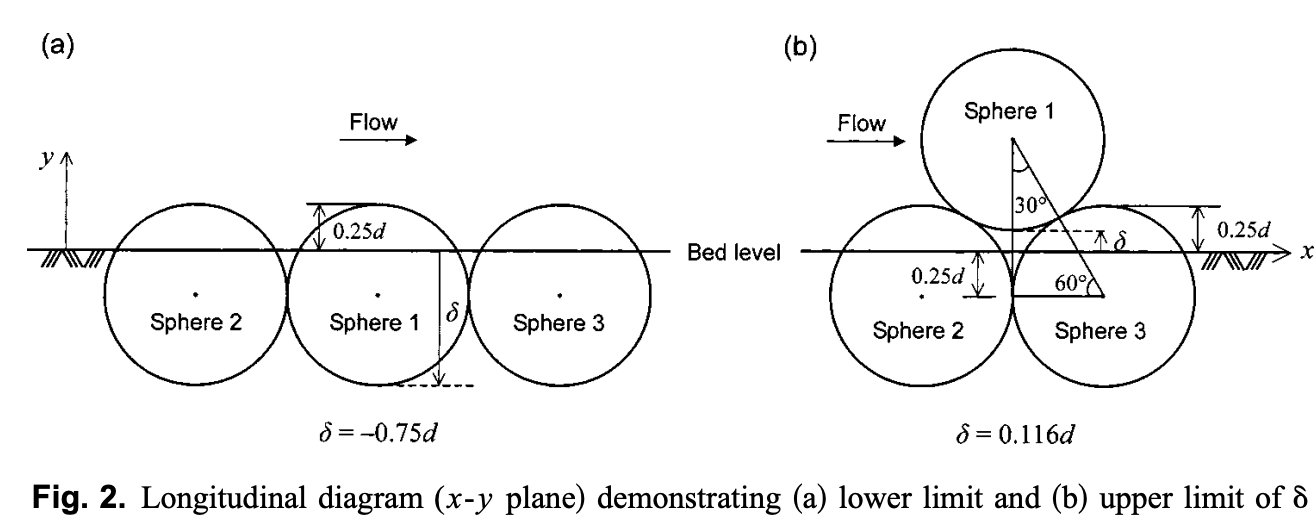 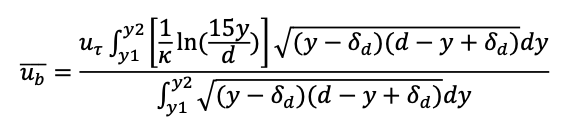 Resuspension
Shi-Wei Lin (2023)
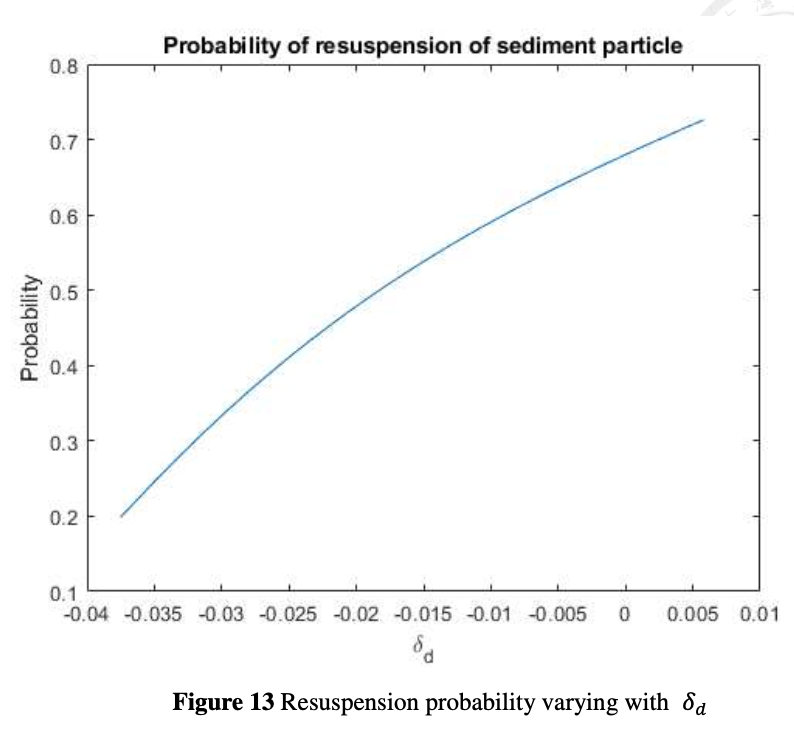 Probability =0.68
Problem for the dissipation rate function
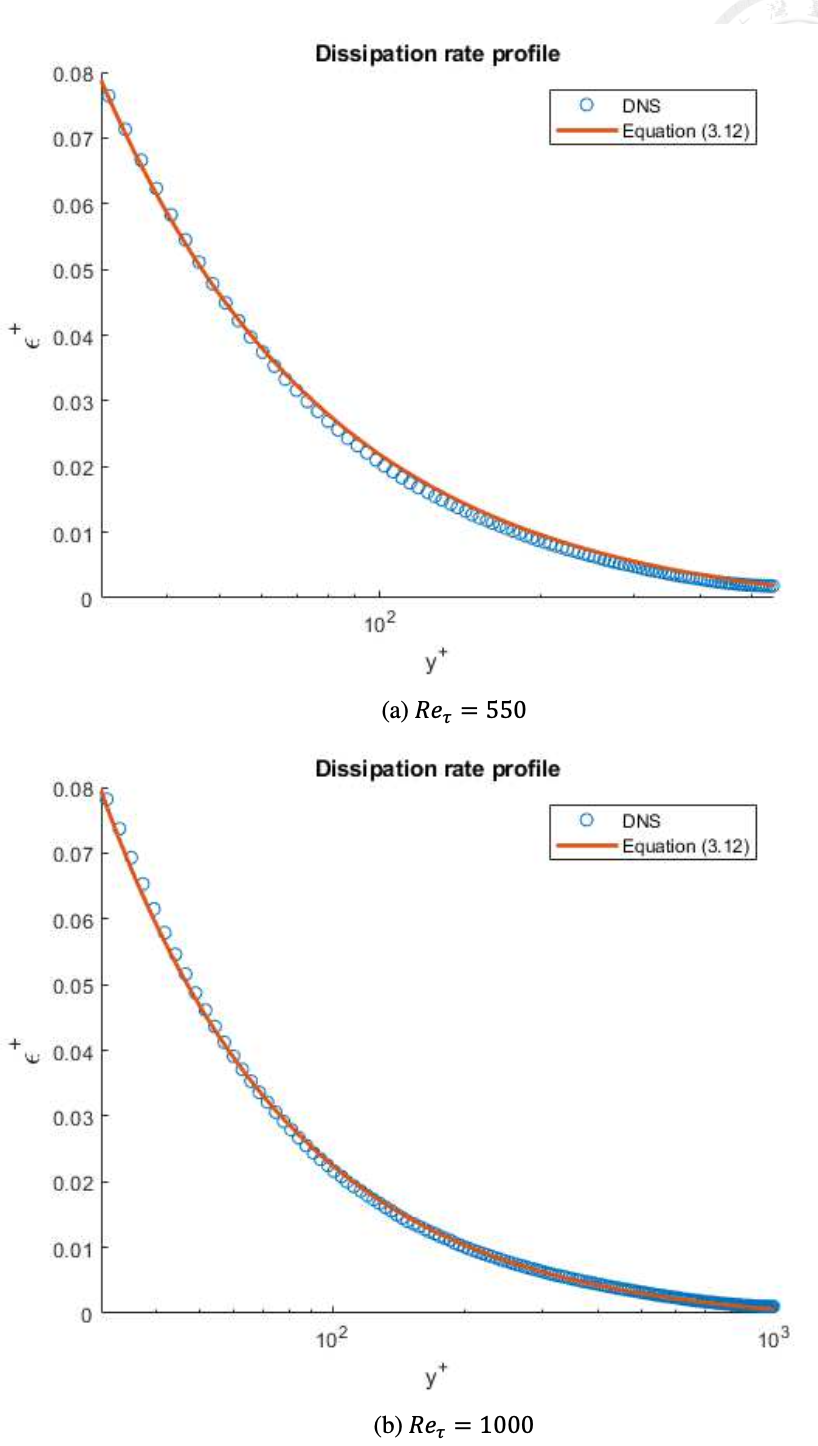 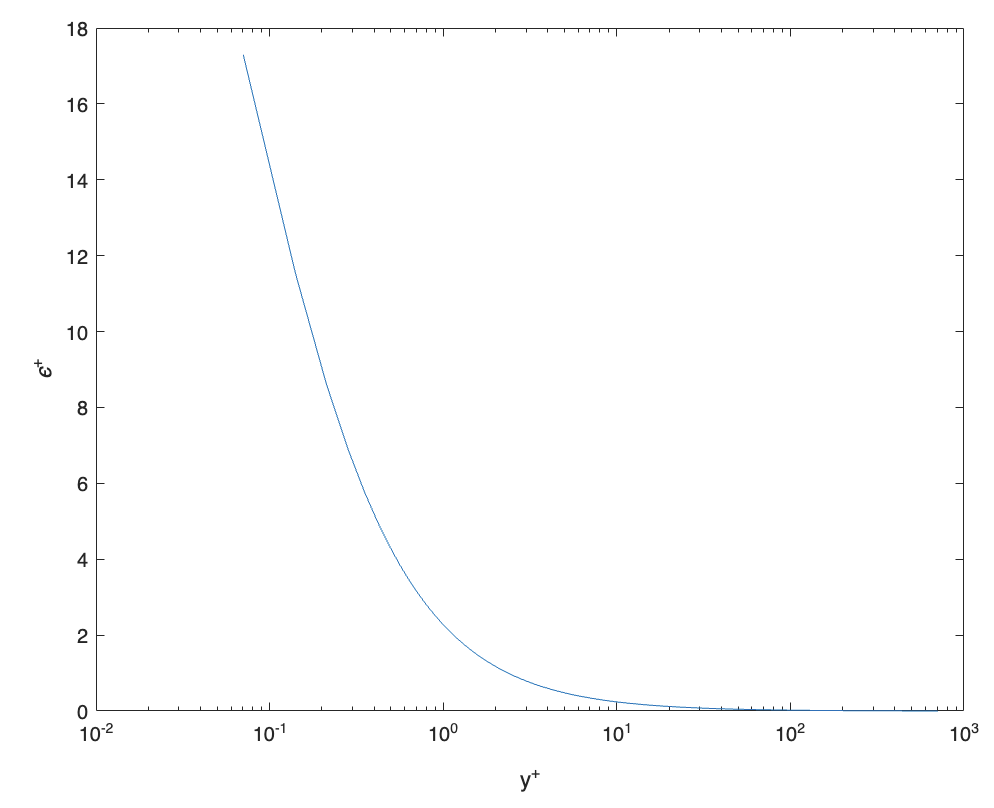 Shi-Wei Lin (2023)
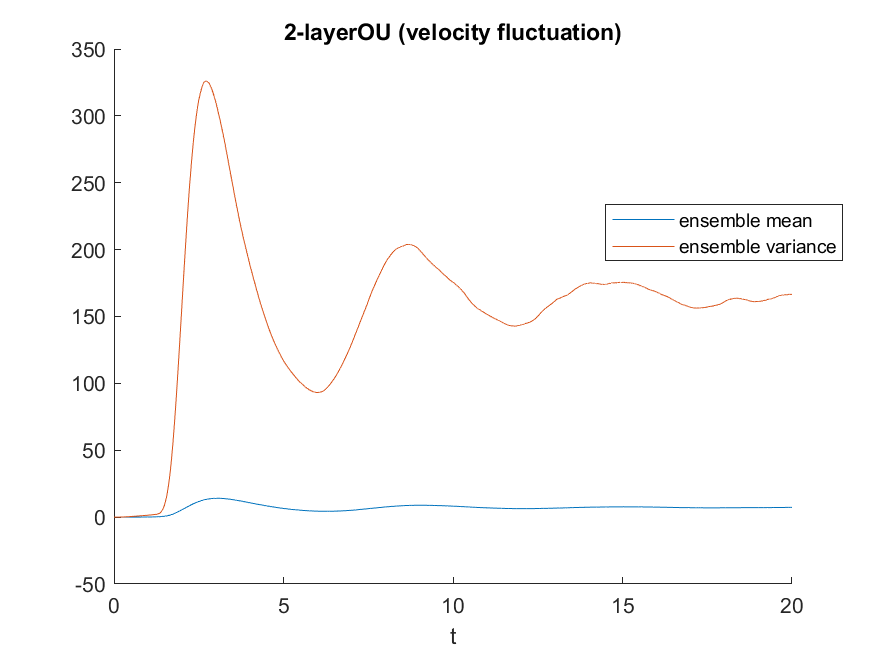 Influence
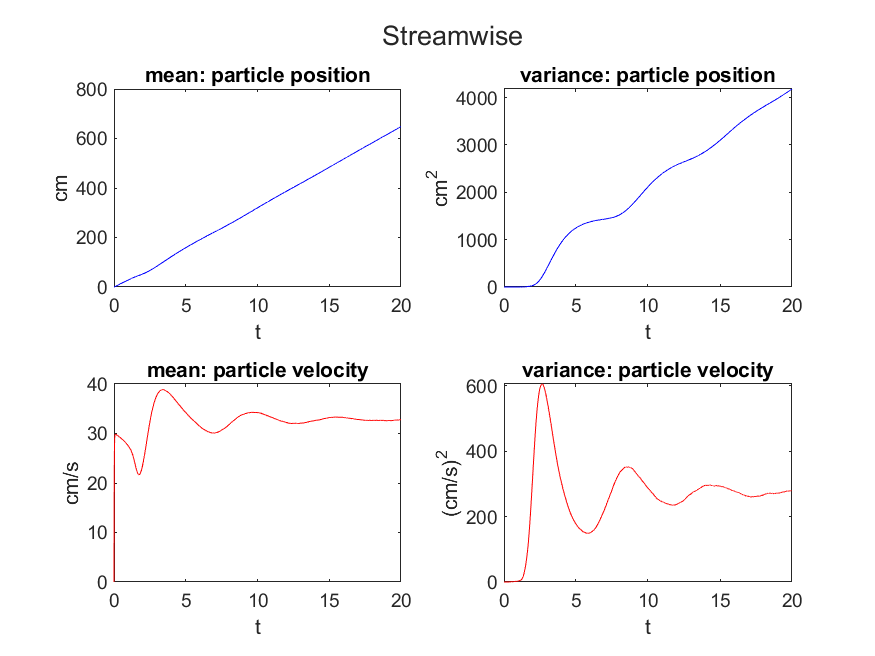 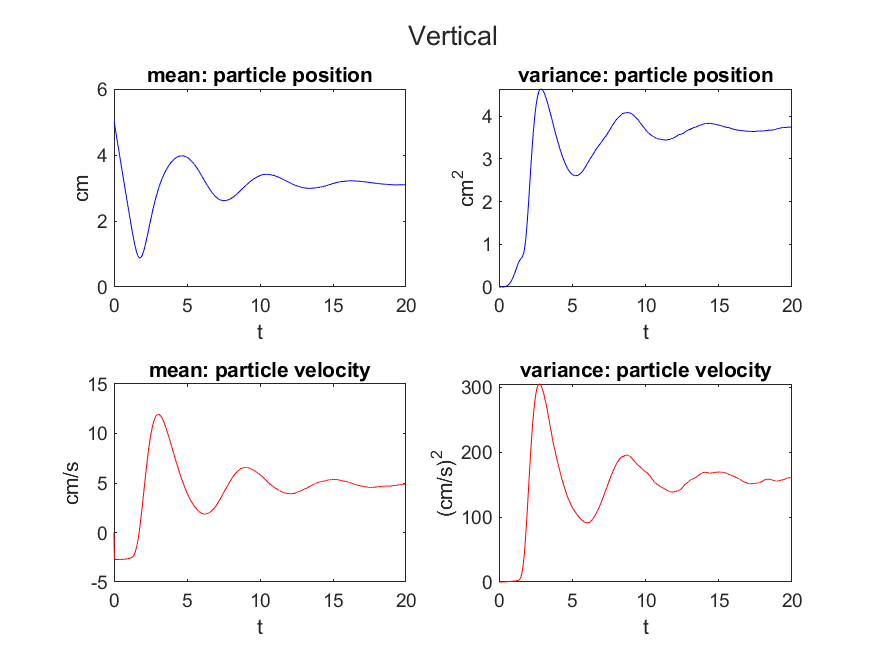 Fix the dissipation rate problem
if y*utau/nu <= 30
    y = 30*nu/utau;
I use the following formula to avoid overly large values ​​near the bed:
Based on the original dissipation rate equation:
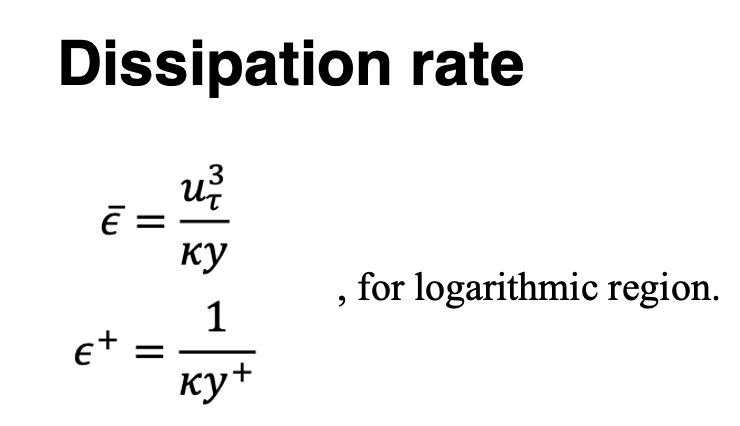 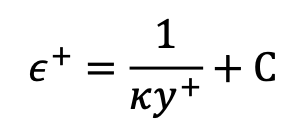 Shi-Wei Lin (2023)
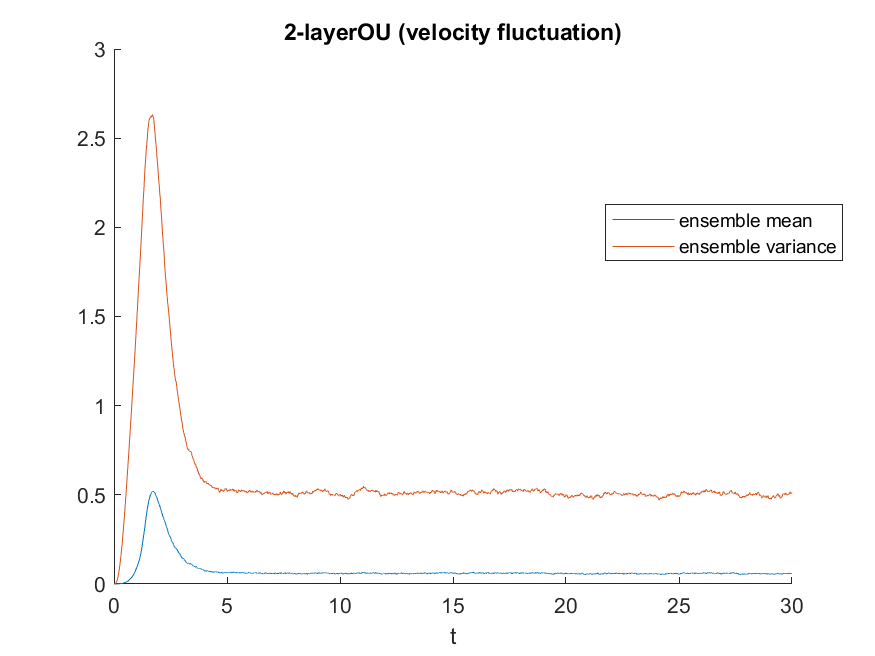 Final result
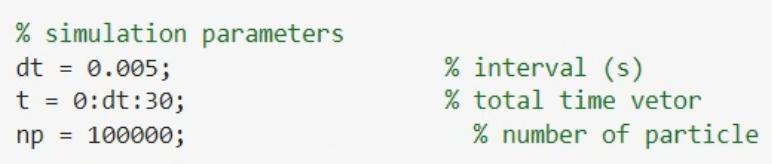 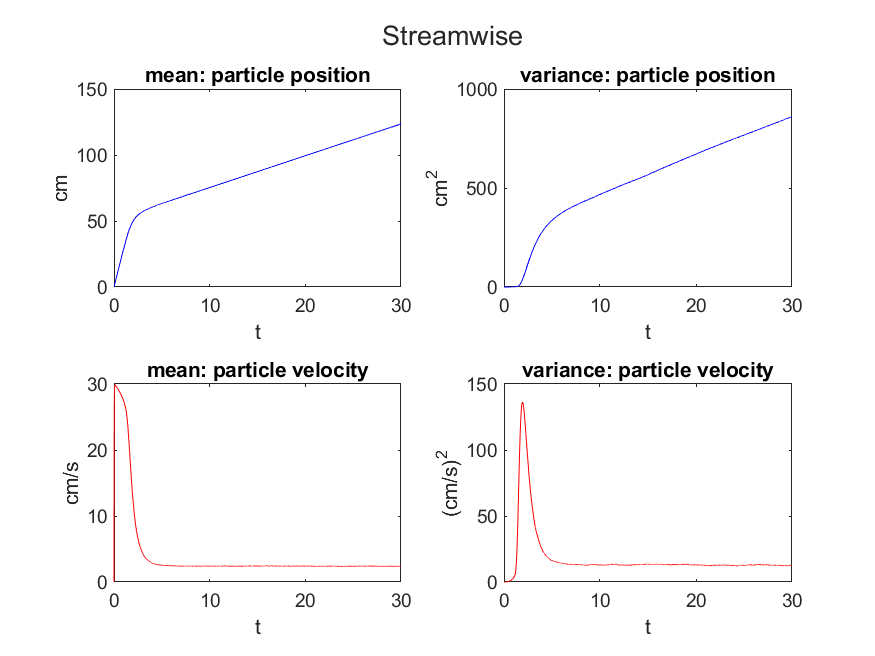 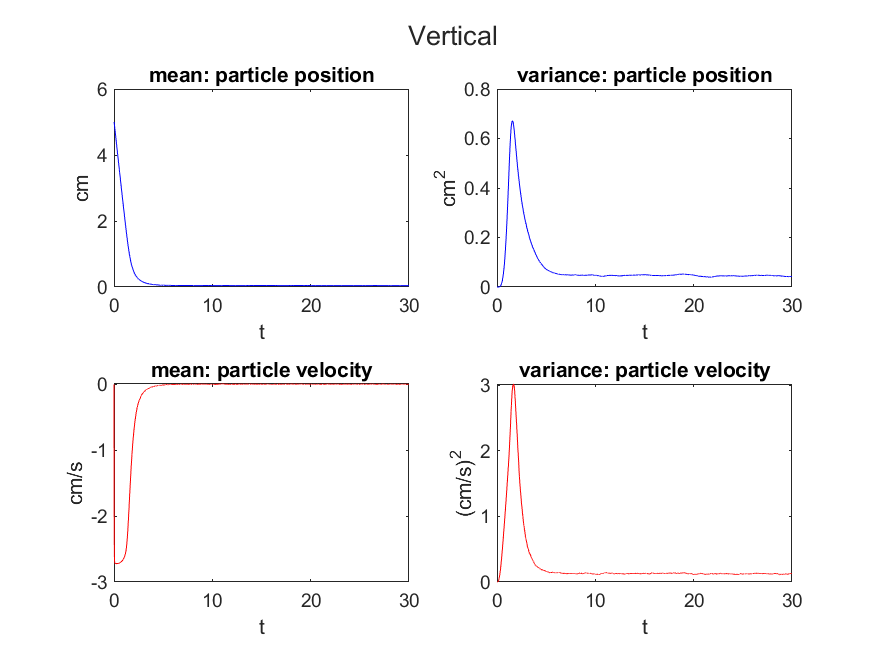 Compare the concentration profile (Nezu 2009)
% NN2009 (suspended load:h~0.05h)
The particle specific density:
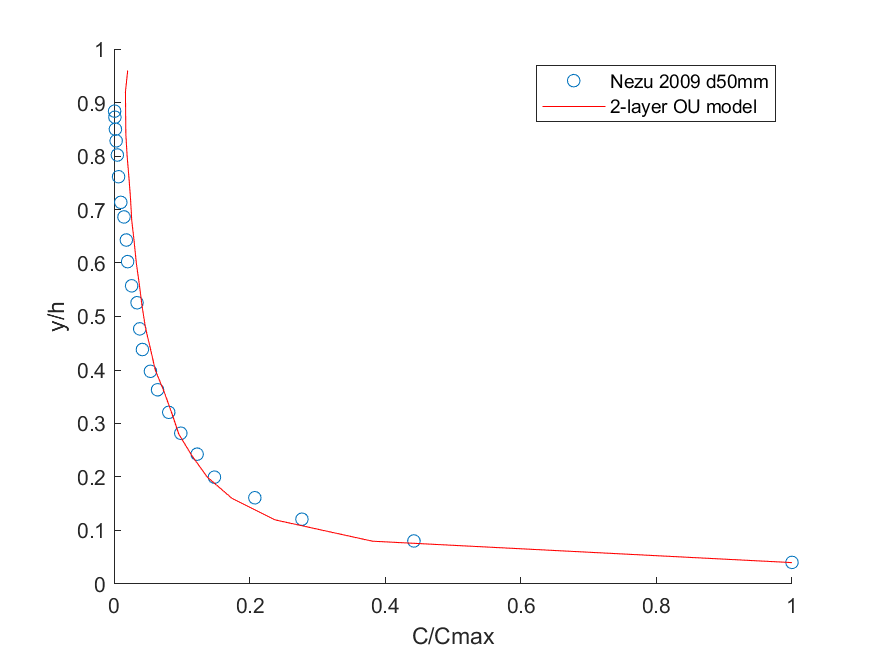 25-layer
Muste (2005)
Data
Flow depth was small to have a large channel aspect ratio (i.e., 7.5)
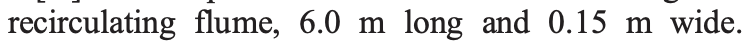 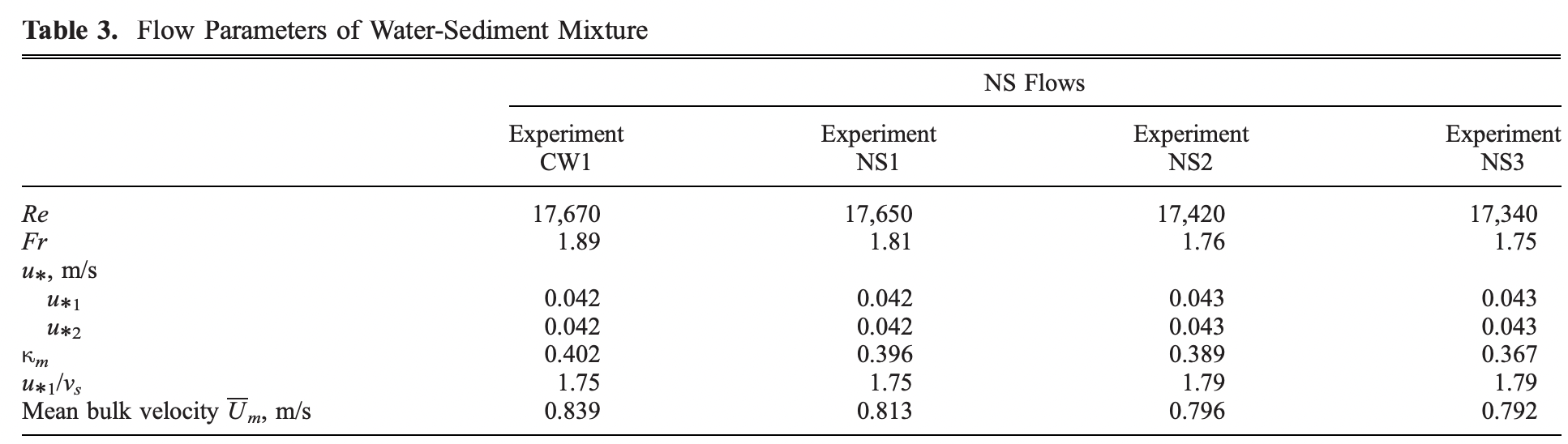 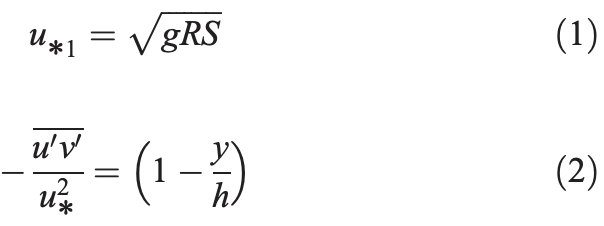 Reference
 
Barjona, M., & da Silva, C. B. (2017). Kolmogorov’s Lagrangian similarity law revisited. Physics of Fluids, 29(10).
 
Lattanzi, A. M., Tavanashad, V., Subramaniam, S., & Capecelatro, J. (2020). Stochastic models for capturing dispersion in particle-laden flows. Journal of Fluid Mechanics, 903, A7.
 
Muste, M., Yu, K., Fujita, I., & Ettema, R. (2005). Two‐phase versus mixed‐flow perspective on suspended sediment transport in turbulent channel flows. Water resources research, 41(10).
 
Man, C., & Tsai, C. W. (2007). Stochastic partial differential equation-based model for suspended sediment transport in surface water flows. Journal of engineering mechanics, 133(4), 422-430.
 
Noguchi, K., & Nezu, I. (2009). Particle–turbulence interaction and local particle concentration in sediment-laden open-channel flows. Journal of Hydro-environment Research, 3(2), 54-68.
 
Pope, S. B. (2001). Turbulent flows. Measurement Science and Technology, 12(11), 2020-2021.
 
Sawford, B. L. (1991). Reynolds number effects in Lagrangian stochastic models of turbulent dispersion. Physics of Fluids A: Fluid Dynamics, 3(6), 1577-1586.
 
Sawford, B. L., & Yeung, P. K. (2013). Turbulent Lagrangian velocity statistics conditioned on extreme values of dissipation. Procedia IUTAM, 9, 129-137.
 
Viggiano, B., Friedrich, J., Volk, R., Bourgoin, M., Cal, R. B., & Chevillard, L. (2020). Modelling Lagrangian velocity and acceleration in turbulent flows as infinitely differentiable stochastic processes. Journal of Fluid Mechanics, 900, A27.